Find the volume of a frustum
Maths
Mr Chan
‹#›
Find the volume of a frustum
2. The diagram shows a frustum. If the side lengths were extended it would form a cone with a height of 23 cm.






Work out the volume of the frustum.
1. The diagram shows a frustum. If the side lengths were extended it would form a cone of height 10 cm.







Work out the volume of the frustum.
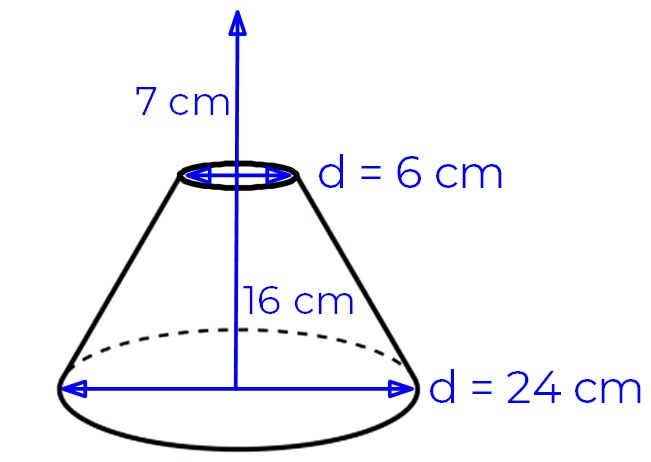 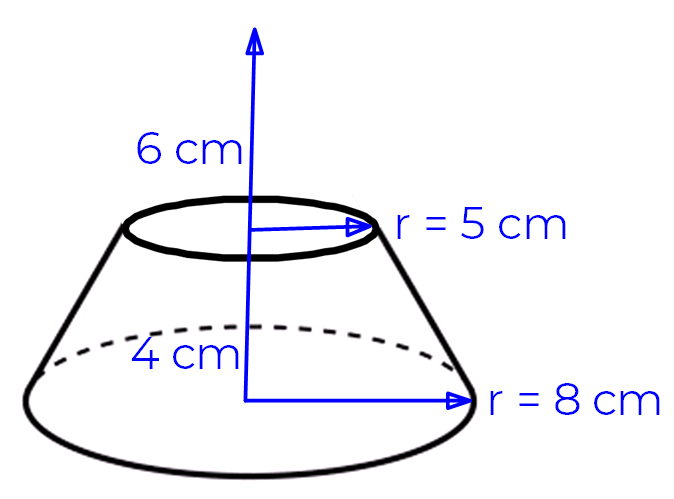 ‹#›
Find the volume of a frustum
3. The diagram shows a 
frustum. If the side lengths 
were extended it 
would form a 
square based 
pyramid of height 38 cm.





Work out the volume of the frustum.
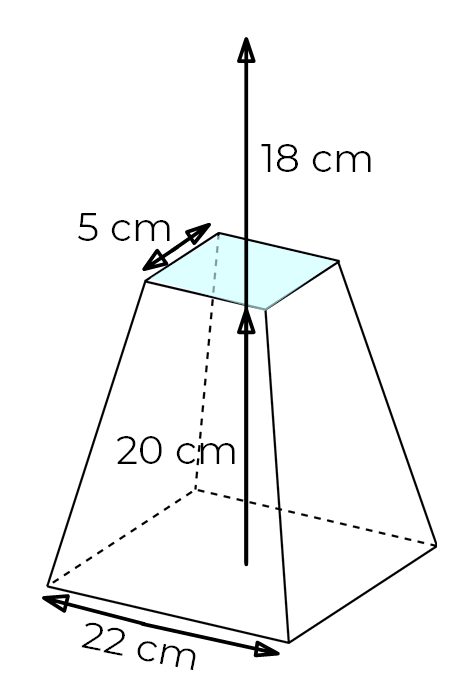 ‹#›
Answers
‹#›
Find the volume of a frustum
2. The diagram shows a frustum. If the side lengths were extended it would form a cone with a height of 23 cm.






Work out the volume of the frustum.
1. The diagram shows a frustum. If the side lengths were extended it would form a cone of height 10 cm.






Work out the volume of the frustum.
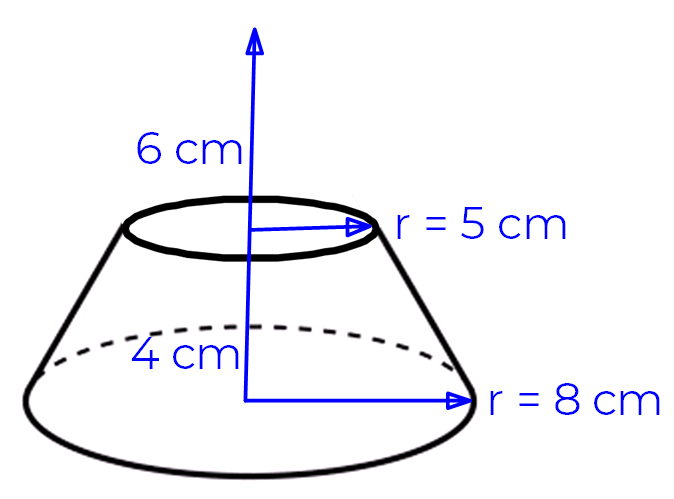 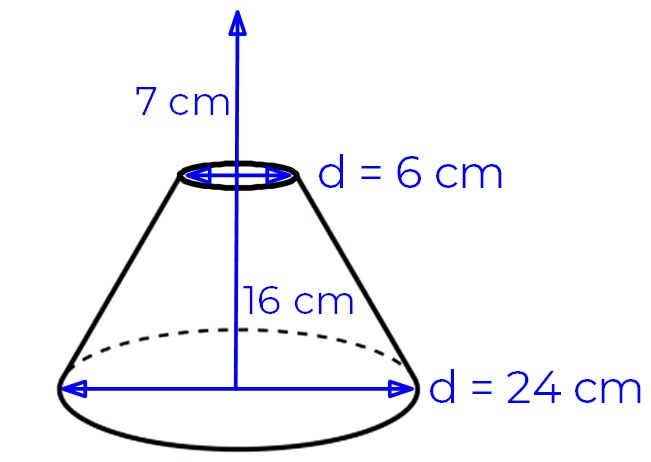 ‹#›
Find the volume of a frustum
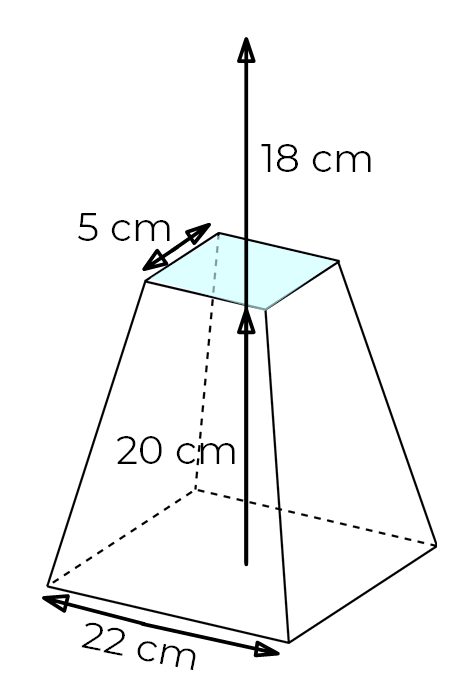 3. The diagram shows a 
frustum. If the side lengths 
were extended it 
would form a 
square based 
pyramid of height 38 cm.





Work out the volume of the frustum.
‹#›